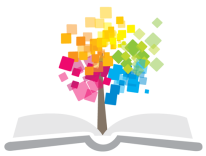 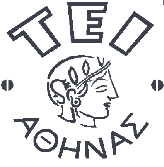 Ανοικτά Ακαδημαϊκά Μαθήματα στο ΤΕΙ Αθήνας
Κοσμητολογία Ι - Θ
Ενότητα 1: Επιφάνειες διαχωρισμού
Δρ. Αθανασία Βαρβαρέσου
Αναπληρώτρια Καθηγήτρια Κοσμητολογίας
Τμήμα Αισθητικής και Κοσμητολογίας
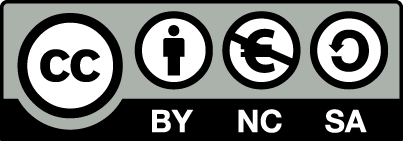 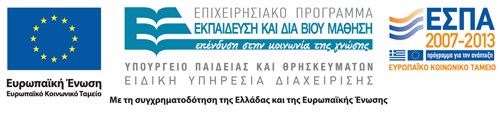 Ορισμός καλλυντικού προϊόντος
76/768/ΕEC 
93/95/ΕC =6η Τροποποίηση  
2003/15/EC =7η Τροποποίηση.
«καλλυντικό προϊόν» νοείται κάθε ουσία ή παρασκεύασμα που προορίζεται να έλθει σε επαφή με διάφορα εξωτερικά μέρη του ανθρώπινου σώματος (επιδερμίδα, τριχωτά μέρη του σώματος και της κεφαλής, νύχια, χείλη και εξωτερικά γεννητικά όργανα) ή με τα δόντια και τους βλεννογόνους της στοματικής κοιλότητας, με αποκλειστικό ή κύριο σκοπό τον καθαρισμό τους, τον αρωματισμό τους, τη μεταβολή της εμφάνισής τους ή / και τη διόρθωση των σωματικών οσμών ή/ και την προστασία τους ή τη διατήρησή τους σε καλή κατάσταση».
1
Βασικά πεδία Κοσμητολογίας
Ανάπτυξη καλλυντικών προϊόντων.
Παραγωγή καλλυντικών προϊόντων.
Ανάλυση καλλυντικών προϊόντων.
Ασφάλεια καλλυντικών προϊόντων.
Μικροβιολογία καλλυντικών προϊόντων
Φυτοκοσμητολογία
Αποτελεσματικότητα καλλυντικών προϊόντων.
Νομοθεσία καλλυντικών προϊόντων.
2
Παρασκευή γαλακτώματος
3
Εργαστήριο Κοσμητολογίας ΤΕΙ Αθήνας
Απεικόνιση της μικροτοπογραφίας του δέρματος  Αποτελεσματικότητα Καλλυντικών Προϊόντων
Εργαστήριο Κοσμητολογίας ΤΕΙ Αθήνας
4
Σύστημα (1/2)
Οριοθετημένος χώρος ή μια καθορισμένη ποσότητα κάποιας ουσίας πού υπόκειται σε παρατήρηση ή υποβάλλεται σε πείραμα. 
Οτιδήποτε άλλο βρίσκεται έξω από το σύστημα που εξετάζεται λέγεται περιβάλλον.
5
Σύστημα (2/2)
Δυνατότητα ανταλλαγής ύλης και ενέργειας
Ανοικτό (ύλη και ενέργεια),
Κλειστό (ενέργεια),
Απομονωμένο.
Τιμή εντατικών ιδιοτήτων π.χ. ο δείκτης διάθλασης, η θερμοκρασία, η πυκνότητα, που λέγονται εντατικές
Ομογενές : διατηρεί την ίδια αριθμητική τιμή σ' όλη την έκταση του, δηλαδή σε κάθε σημείο του συστήματος
Ετερογενές : αποτελείται από περισσότερες από μια περιοχές ομογένειας.
6
Επιφάνεια Διαχωρισμού (1/3)
Φάση = Ομογενής επιφάνεια που διακρίνεται από τις υπόλοιπες επιφάνειες.
Επιφάνεια Διαχωρισμού-Μεσεπιφάνεια = διαχωριστική φάση = όριο διαχωρισμού μεταξύ των φάσεων = όχι ομογενής.
7
Επιφάνεια Διαχωρισμού (2/3)
α
δ
Φάση Φ
Φάση Β
ΝΕΡΟ
Φάση Α
ΛΑΔΙ
γ
β
Πυκνότητα
απόσταση
8
Επιφάνεια Διαχωρισμού (3/3)
Τάση επιφάνειας διαχωρισμού = Mεσεπιφανειακή τάση = Επιφανειακή τάση.
Eλεύθερη επιφανειακή ενέργεια.
9
Επιφάνειες Διαχωρισμού
Υγρές επιφάνειες διαχωρισμού 
(υγρό/αέριο), (υγρό/υγρό).
Στερεές επιφάνειες διαχωρισμού
(στερεό/αέριο), (στερεό/υγρό).
10
Υγρές επιφάνειες διαχωρισμού
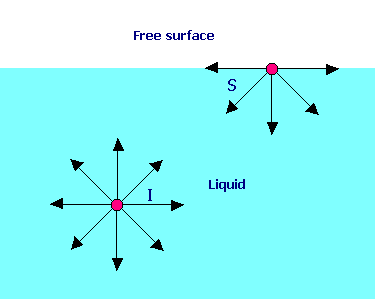 Αέρας
S= μόριο στην επιφάνεια διαχωρισμού
l= μόριο στο εσωτερικό του υγρού
Υγρό
11
Τάση επιφάνειας διαχωρισμού ή μεσεπιφανειακή τάση (Surface Tension) (1/2)
Η δύναμη ανά μονάδα μήκους που πρέπει να εφαρμοσθεί στην επιφάνεια διαχωρισμού για να εξουδετερώσει τη συνιστάμενη δύναμη που έλκει τα μόρια του υγρού στο εσωτερικό του.
Όταν ανάμεσα σε δυο υγρά δεν υπάρχει μεσεπιφανειακή τάση τότε αυτά αναμιγνύονται εύκολα.
12
Τάση επιφάνειας διαχωρισμού ή μεσεπιφανειακή τάση (Surface Tension) (2/2)
L
γ = K x (F/2L)
Κ = σταθερά διόρθωσης
F = δύναμη
L = μήκος πλαισίου
C
B
A
D
ds
F
13
Μέθοδοι μέτρησης μεσεπιφανειακής τάσης
14
Μέθοδος του δακτυλίου
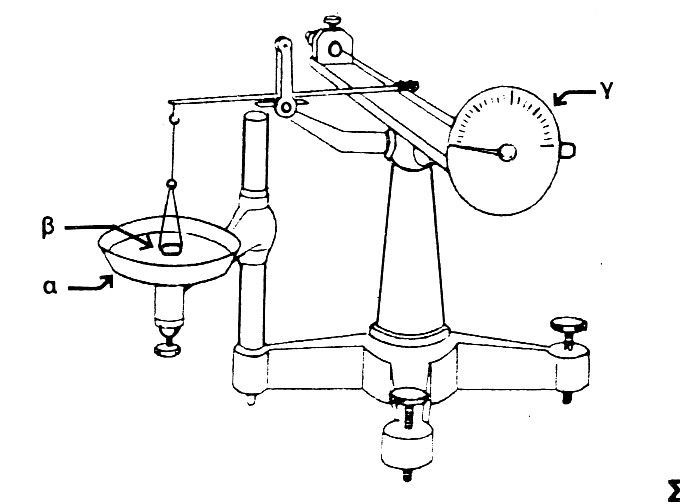 α = δοχείο με το προς εξέταση υγρό
β = συρμάτινος δακτύλιος
γ = δίσκος δυναμόμετρου
15
Μέθοδος του τριχοειδούς σωλήνα (1/2)
d
h
Υγρό
16
Μέθοδος του τριχοειδούς σωλήνα (2/2)
d
h
Υγρό
17
Μέθοδος βάρους σταγόνας (1/2)
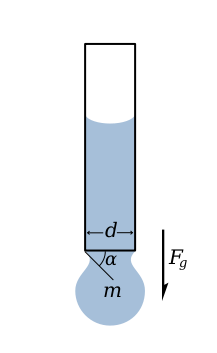 “Pendant drop test”, από File Upload Bot (Magnus Manske)  διαθέσιμο ως κοινό κτήμα
18
Μέθοδος βάρους σταγόνας (2/2)
19
Ελεύθερη επιφανειακή ενέργεια
dW = F x dS (1)
F= γ x 2L (2)
(1) και (2)  
dW = γ x 2L x dS (3) 
dA = 2L x dS (4)
(3) και (4)  dW = γ x dA
L
C
B
A
D
ds
F
20
Επιφανειακοενεργές ουσίες (1/4)
Βρίσκονται με τη μορφή μορίων ή ιόντων.
Προσροφώνται στην επιφάνεια διαχωρισμού.
Μειώνουν την επιφανειακή τάση και την ελεύθερη επιφανειακή ενέργεια.
Μη πολικές, λιπόφιλες ομάδες και πολικές υδρόφιλες ομάδες.
21
Επιφανειακοενεργές ουσίες (2/4)
CH3(CH2)15COO-Na+
Η
Υδρόφιλο
L
Λιπόφιλο
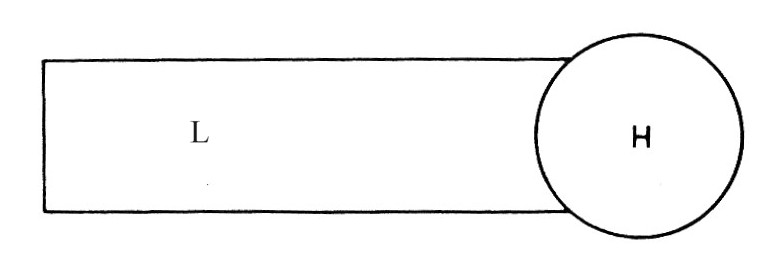 22
Επιφανειακοενεργές ουσίες (3/4)
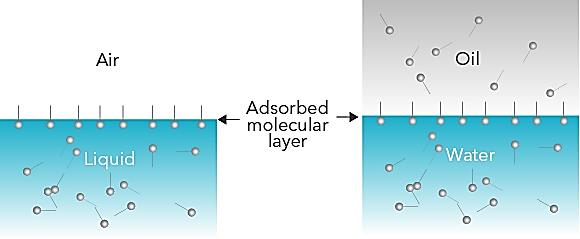 biolinscientific-china.com
23
Επιφανειακοενεργές ουσίες (4/4)
Eπιφανειακοενεργή ουσία (F’<F)
Επιφανειακοενεργή ουσία
Λάδι
Λάδι
Β
Β
Α
F
F’
Νερό
Νερό
24
Υδροφιλική-Λιποφιλική Ισορροπία (ΗLB)
H τιμή αυτή δείχνει το % βάρος της υδρόφιλης ομάδας διαιρεμένο με τον αριθμό 5. 
Αν HLB είναι μεγάλη  η επιφανειακοενεργή ουσία χαρακτηρίζεται υδρόφιλη.
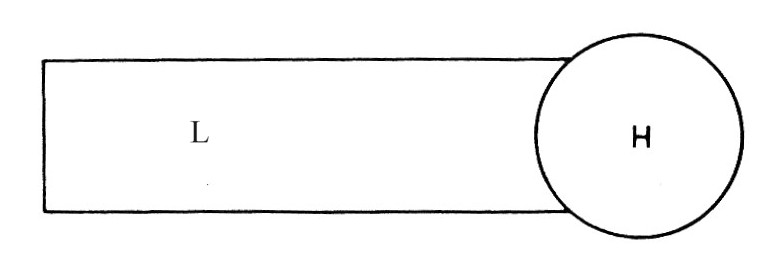 25
Ταξινόμηση επιφανειακοενεργών ουσιών ανάλογα με την τιμή ΗLB
Aντιαφριστικές (Eμποδίζουν το σχηματισμό αφρού) : 1-3
Γαλακτωματοποιητές: 3-8 W/O, 8-16 O/W
Απορρυπαντικά: 13-16
Διαβροχοποιητές: Αντικατάσταση της αέριας από την υγρή σε σύστημα στερεού/υγρού 7-9
Διαλυτοποιητές: 16.
26
Ταξινόμηση επιφανειακοενεργών ουσιών ανάλογα με τη χημική δομή
Επιφανειακοενεργές ουσίες:
Υδρογονανθρακικές
Ανιονικές, 
Κατιονικές,
Επανφοτερίζουσες,
Μη ιονικές.
Οργανοπυριτικές.
27
Τέλος Ενότητας
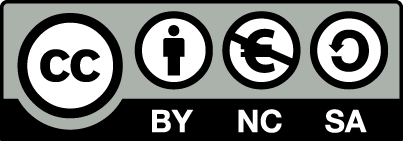 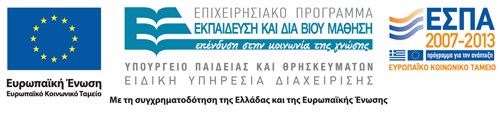 Σημειώματα
Σημείωμα Αναφοράς
Copyright Τεχνολογικό Εκπαιδευτικό Ίδρυμα Αθήνας, Αθανασία Βαρβαρέσου 2014. Αθανασία Βαρβαρέσου . «Κοσμητολογία Ι - Θ. Ενότητα 1: Επιφάνειες διαχωρισμού». Έκδοση: 1.0. Αθήνα 2014. Διαθέσιμο από τη δικτυακή διεύθυνση: ocp.teiath.gr.
30
Σημείωμα Αδειοδότησης
Το παρόν υλικό διατίθεται με τους όρους της άδειας χρήσης Creative Commons Αναφορά, Μη Εμπορική Χρήση Παρόμοια Διανομή 4.0 [1] ή μεταγενέστερη, Διεθνής Έκδοση.   Εξαιρούνται τα αυτοτελή έργα τρίτων π.χ. φωτογραφίες, διαγράμματα κ.λ.π., τα οποία εμπεριέχονται σε αυτό. Οι όροι χρήσης των έργων τρίτων επεξηγούνται στη διαφάνεια  «Επεξήγηση όρων χρήσης έργων τρίτων». 
Τα έργα για τα οποία έχει ζητηθεί άδεια  αναφέρονται στο «Σημείωμα  Χρήσης Έργων Τρίτων».
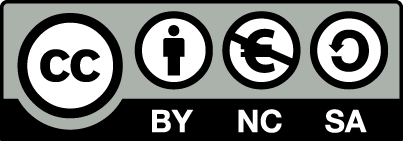 [1] http://creativecommons.org/licenses/by-nc-sa/4.0/ 
Ως Μη Εμπορική ορίζεται η χρήση:
που δεν περιλαμβάνει άμεσο ή έμμεσο οικονομικό όφελος από την χρήση του έργου, για το διανομέα του έργου και αδειοδόχο
που δεν περιλαμβάνει οικονομική συναλλαγή ως προϋπόθεση για τη χρήση ή πρόσβαση στο έργο
που δεν προσπορίζει στο διανομέα του έργου και αδειοδόχο έμμεσο οικονομικό όφελος (π.χ. διαφημίσεις) από την προβολή του έργου σε διαδικτυακό τόπο
Ο δικαιούχος μπορεί να παρέχει στον αδειοδόχο ξεχωριστή άδεια να χρησιμοποιεί το έργο για εμπορική χρήση, εφόσον αυτό του ζητηθεί.
Επεξήγηση όρων χρήσης έργων τρίτων
Δεν επιτρέπεται η επαναχρησιμοποίηση του έργου, παρά μόνο εάν ζητηθεί εκ νέου άδεια από το δημιουργό.
©
διαθέσιμο με άδεια CC-BY
Επιτρέπεται η επαναχρησιμοποίηση του έργου και η δημιουργία παραγώγων αυτού με απλή αναφορά του δημιουργού.
διαθέσιμο με άδεια CC-BY-SA
Επιτρέπεται η επαναχρησιμοποίηση του έργου με αναφορά του δημιουργού, και διάθεση του έργου ή του παράγωγου αυτού με την ίδια άδεια.
διαθέσιμο με άδεια CC-BY-ND
Επιτρέπεται η επαναχρησιμοποίηση του έργου με αναφορά του δημιουργού. 
Δεν επιτρέπεται η δημιουργία παραγώγων του έργου.
διαθέσιμο με άδεια CC-BY-NC
Επιτρέπεται η επαναχρησιμοποίηση του έργου με αναφορά του δημιουργού. 
Δεν επιτρέπεται η εμπορική χρήση του έργου.
Επιτρέπεται η επαναχρησιμοποίηση του έργου με αναφορά του δημιουργού
και διάθεση του έργου ή του παράγωγου αυτού με την ίδια άδεια.
Δεν επιτρέπεται η εμπορική χρήση του έργου.
διαθέσιμο με άδεια CC-BY-NC-SA
διαθέσιμο με άδεια CC-BY-NC-ND
Επιτρέπεται η επαναχρησιμοποίηση του έργου με αναφορά του δημιουργού.
Δεν επιτρέπεται η εμπορική χρήση του έργου και η δημιουργία παραγώγων του.
διαθέσιμο με άδεια 
CC0 Public Domain
Επιτρέπεται η επαναχρησιμοποίηση του έργου, η δημιουργία παραγώγων αυτού και η εμπορική του χρήση, χωρίς αναφορά του δημιουργού.
Επιτρέπεται η επαναχρησιμοποίηση του έργου, η δημιουργία παραγώγων αυτού και η εμπορική του χρήση, χωρίς αναφορά του δημιουργού.
διαθέσιμο ως κοινό κτήμα
χωρίς σήμανση
Συνήθως δεν επιτρέπεται η επαναχρησιμοποίηση του έργου.
32
Διατήρηση Σημειωμάτων
Οποιαδήποτε αναπαραγωγή ή διασκευή του υλικού θα πρέπει να συμπεριλαμβάνει:
το Σημείωμα Αναφοράς
το Σημείωμα Αδειοδότησης
τη δήλωση Διατήρησης Σημειωμάτων
το Σημείωμα Χρήσης Έργων Τρίτων (εφόσον υπάρχει)
μαζί με τους συνοδευόμενους υπερσυνδέσμους.
33
Χρηματοδότηση
Το παρόν εκπαιδευτικό υλικό έχει αναπτυχθεί στo πλαίσιo του εκπαιδευτικού έργου του διδάσκοντα.
Το έργο «Ανοικτά Ακαδημαϊκά Μαθήματα στο ΤΕΙ Αθηνών» έχει χρηματοδοτήσει μόνο την αναδιαμόρφωση του εκπαιδευτικού υλικού. 
Το έργο υλοποιείται στο πλαίσιο του Επιχειρησιακού Προγράμματος «Εκπαίδευση και Δια Βίου Μάθηση» και συγχρηματοδοτείται από την Ευρωπαϊκή Ένωση (Ευρωπαϊκό Κοινωνικό Ταμείο) και από εθνικούς πόρους.
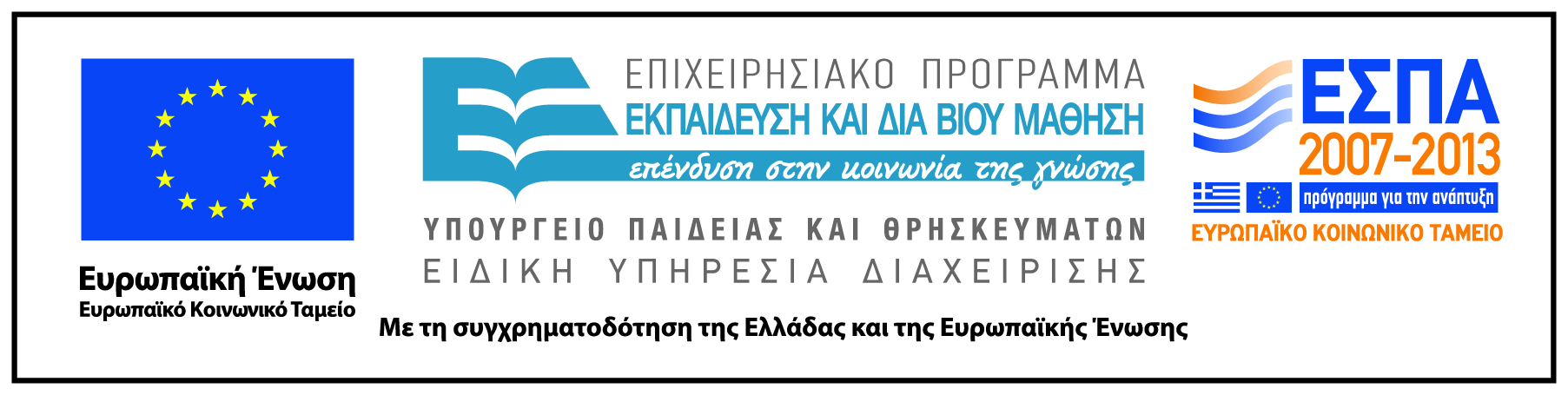 34